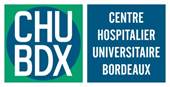 Centres d’évaluation et de traitement de la douleur pédiatrique Nouvelle Aquitaine
Journée du REHSO
Vendredi 14 juin 2024
« Les parcours de soins de l’enfant/adolescent(e) en situation de douleur chronique
Dr Sylvie Berciaud
CETD pédiatrique CHU de Bordeaux
Service douleur et médecine intégrative
Labellisation 2023
labellisation centre pédiatrique pour la SDC de Poitiers 

Labellisation centre pédiatrique pour la SDC de Limoges 

Labellisation centre pédiatrique pour la SDC de Bordeaux
SDC pédiatrique Nouvelle Aquitaine en 2023 : financement ARS
SDC Poitiers
0,5 ETP médical
1 ETP non médical
0,25 ETP assistant médico administratif

SDC Limoges 
0,5 ETP médical
1 ETP non médical
0,25 ETP assistant médico administratif

SDC Bordeaux
1 ETP médical
2 ETP non médical
0,5 ETP assistant médico administratif
Sectorisation SDCp
Nouvelle Aquitaine
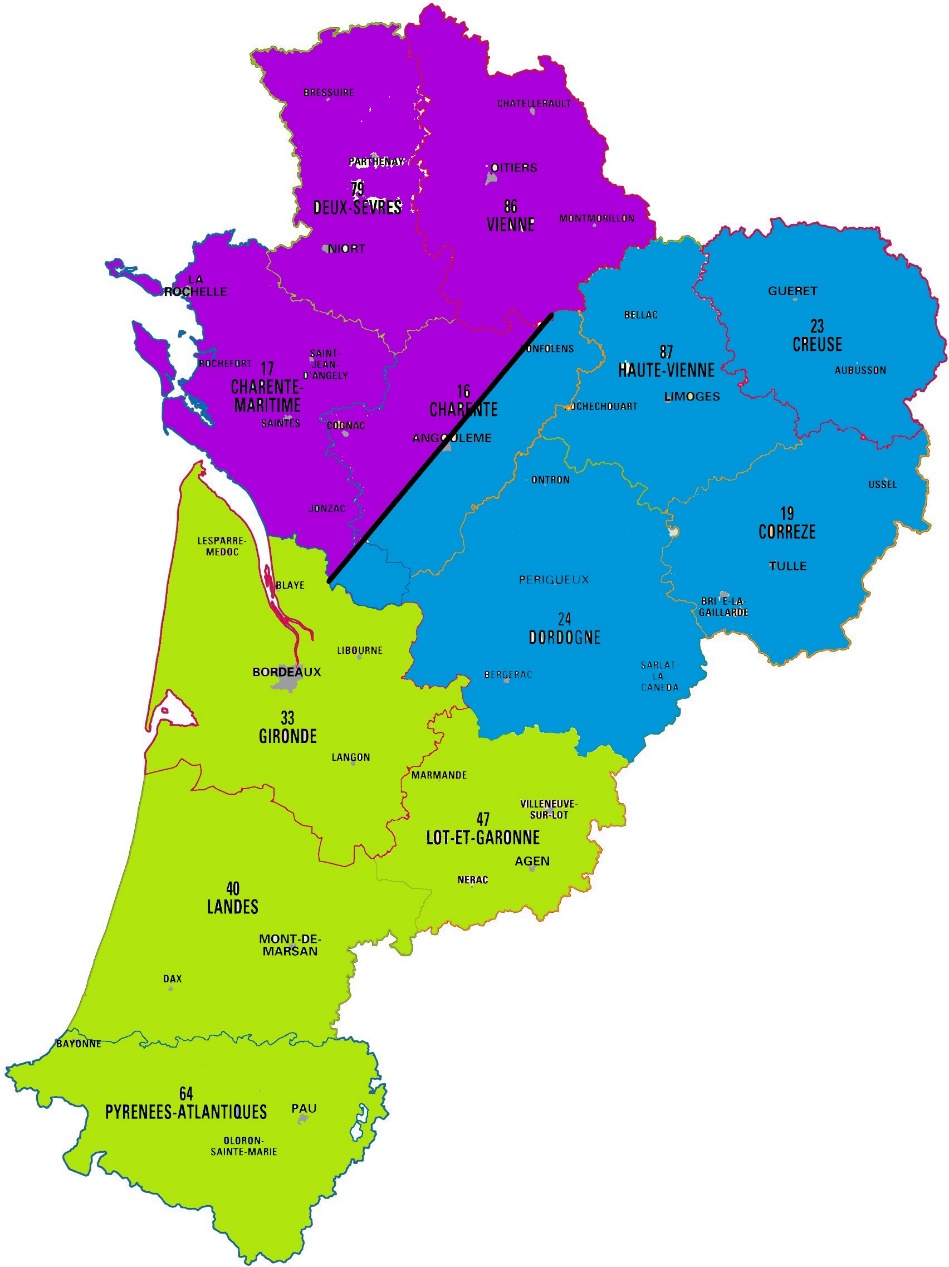 CETDp Poitiers
CETDp Limoges
CETDp Bordeaux
CETDp CHU de Bordeaux
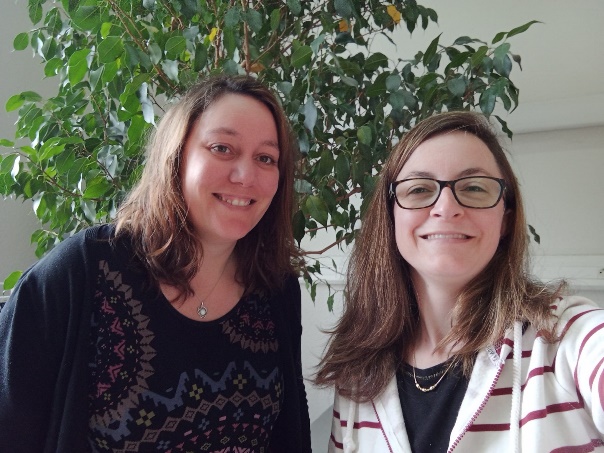 Une équipe pluri professionnelle
1 ETP PDE: Mme H. CAPDUPUY

1 ETP psychologue Mme A. RAYNAUD

0,75 ETP AMA : Mme G. MICHEL

1,2 ETP médical : 
Dr A. TIPHAINE
 Dr S. BERCIAUD
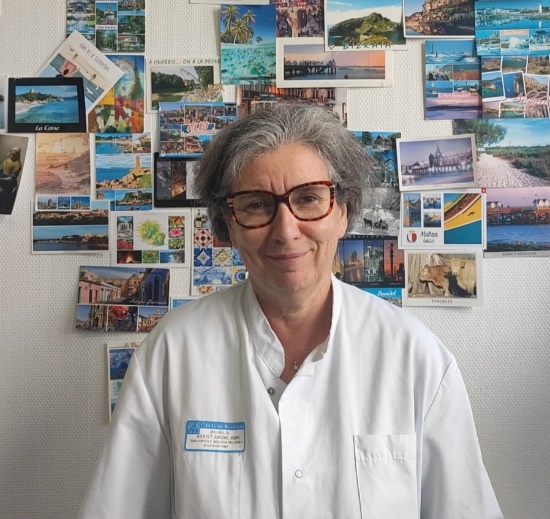 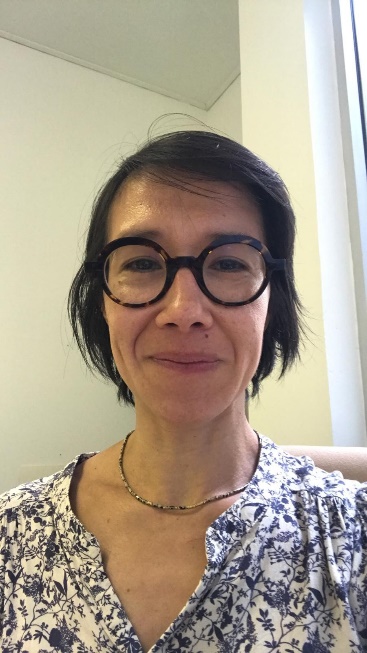 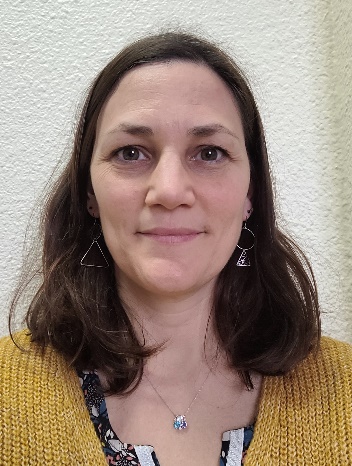 CETDp CHU de Bordeaux
Accueil des enfants jusqu’à 18 ans qui présentent des douleurs chroniques quelle qu'en soit l’origine
Adressé par médecin de ville, hospitalier, structure, médecin ou infirmière scolaire 
Envoie d’un questionnaire à retourner avec un courrier de synthèse
Délais première fois : environ 2 mois
En 2023 :
File active 343 patients
204 HDJ
561 consultation médicales externes
379 consultation PDE dont 99 TENS
382 consultation psychologue
CETDp CHU de Bordeaux
Prise en soins en HDJ
Évaluation pluri professionnelle
Pose de patch de capsaïcine
Recherche cliniques (anti-CGRP)
Éducation thérapeutique 

Prise en soins en consultation 
Infirmière puéricultrice (suivi, TENS, réflexologie)
Psychologue (suivi, hypnose, prise en charge famille)
Médicale (suivi, hypnose)
CETDp CHU de Bordeaux
Programme d’éducation thérapeutique  
Réunion de synthèse pluri professionnelle (RSP) : après chaque première fois 
Réunion de concertation pluri professionnelle (RCP) : 
cas complexe
de transition avec les centres adultes
régionale
Création d’une RCP douleur chronique pédiatrique Nouvelle Aquitaine
Ouverte à toutes les SDC de Nouvelle Aquitaine
Discussion pour l’ouvrir aux services de pédiatrie de Nouvelle Aquitaine
Présentation de dossier d’enfant de la naissance à 18ans quelque soit le type de douleur
Envoyer en amont une fiche résumé à centre.douleur.pedia@chu-bordeaux.fr
Dates arrêtées pour l’année : 
Vendredi 18 octobre 2024 de 14h30-16h30
Lundi 16 décembre 2024 de 14h30 à 16h30
Enfants adressés en SMR en 2023
Proposé 19 fois

12  ont acceptés

8 à Montpribat

2 à Bordeaux

1 au Centre de réadaptation d’Oléron
Merci de votre attention